201X
Small  Fresh  Powerpoint Template
请在此输入标题
请在此输入标题
请在此输入标题
请在此输入标题
Please enter a title here.Please enter a title here.
Please enter a title here.Please enter a title here.
Please enter a title here.Please enter a title here.
Please enter a title here.Please enter a title here.
目录/Content
01
请输入第一章标题
1
请在此输入标题文字
201X
2013
201X
2014
201X
请在此输入文字
请在此输入文字
请在此输入文字
请在此输入文字
请在此输入文字
更多内容可点击编辑
更多内容可点击编辑
更多内容可点击编辑
更多内容可点击编辑
更多内容可点击编辑
1
请在此输入标题文字
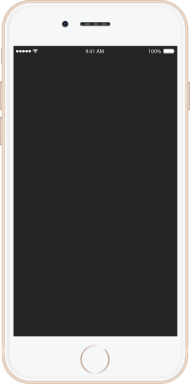 请在此输入文字
请在此输入文字
更多内容可点击编辑
更多内容可点击编辑
请在此输入文字
请在此输入文字
更多内容可点击编辑
更多内容可点击编辑
1
请在此输入标题文字
55%
70%
40%
45%
50%
更多内容可点击编辑更多内容可点击编辑更多内容可点击编辑更多内容可点击编辑更多内容可点击编辑
1
请在此输入标题文字
LOCATION
请在此输入文字
更多内容可点击编辑更多内容可点击编辑更多内容可点击编辑更多内容可点击编辑更多内容可点击编辑
1
请在此输入标题文字
请在此输入文字
更多内容可点击编辑更多内容可点击编辑更多内容可点击编辑
请在此输入文字
更多内容可点击编辑更多内容可点击编辑更多内容可点击编辑
请在此输入文字
更多内容可点击编辑更多内容可点击编辑更多内容可点击编辑
请在此输入文字
更多内容可点击编辑更多内容可点击编辑更多内容可点击编辑
02
请输入第二章标题
2
请在此输入标题文字
20%
80%
请在此输入文字
请在此输入文字
vs
更多内容可点击编辑请输入文字内容更多内容可点击编辑请输入文字内容
更多内容可点击编辑请输入文字内容更多内容可点击编辑请输入文字内容
更多内容可点击编辑更多内容可点击编辑更多内容可点击编辑更多内容可点击编辑更多内容可点击编辑
2
请在此输入标题文字
请在此输入文字
更多内容可点击编辑更多内容可点击编辑更多内容可点击编辑更多内容可点击编辑更多内容可点击编辑
2
请在此输入标题文字
3
1
请在此输入文字
更多内容可点击编辑更多内容可点击编辑
请在此输入文字
更多内容可点击编辑更多内容可点击编辑
2
请在此输入文字
更多内容可点击编辑更多内容可点击编辑
2
请在此输入标题文字
请在此输入文字
请在此输入文字
更多内容可点击编辑更多内容可点击编辑
更多内容可点击编辑更多内容可点击编辑
请在此输入文字
请在此输入文字
更多内容可点击编辑更多内容可点击编辑
更多内容可点击编辑更多内容可点击编辑
2
请在此输入标题文字
01请在此输入文字
更多内容可点击编辑请输入文字内容更多内容可点击编辑请输入文字内容
02请在此输入文字
请输入文字
更多内容可点击编辑请输入文字内容更多内容可点击编辑请输入文字内容
请输入文字
请输入文字
03请在此输入文字
更多内容可点击编辑请输入文字内容更多内容可点击编辑请输入文字内容
请输入文字
04请在此输入文字
更多内容可点击编辑请输入文字内容更多内容可点击编辑请输入文字内容
03
请输入第三章标题
3
请在此输入标题文字
请在此输入文字
请在此输入文字
更多内容可点击编辑更多内容可点击编辑
更多内容可点击编辑更多内容可点击编辑
更多内容可点击编辑更多内容可点击编辑更多内容可点击编辑更多内容可点击编辑更多内容可点击编辑
3
请在此输入标题文字
01请在此输入文字
更多内容可点击编辑请输入文字内容更多内容可点击编辑请输入文字内容
A
B
02请在此输入文字
更多内容可点击编辑请输入文字内容更多内容可点击编辑请输入文字内容
更多内容可点击编辑更多内容可点击编辑更多内容可点击编辑更多内容可点击编辑更多内容可点击编辑
3
请在此输入标题文字
2014
2015
2016
2017
请在此输入文字
更多内容可点击编辑更多内容可点击编辑更多内容可点击编辑更多内容可点击编辑更多内容可点击编辑
3
请在此输入标题文字
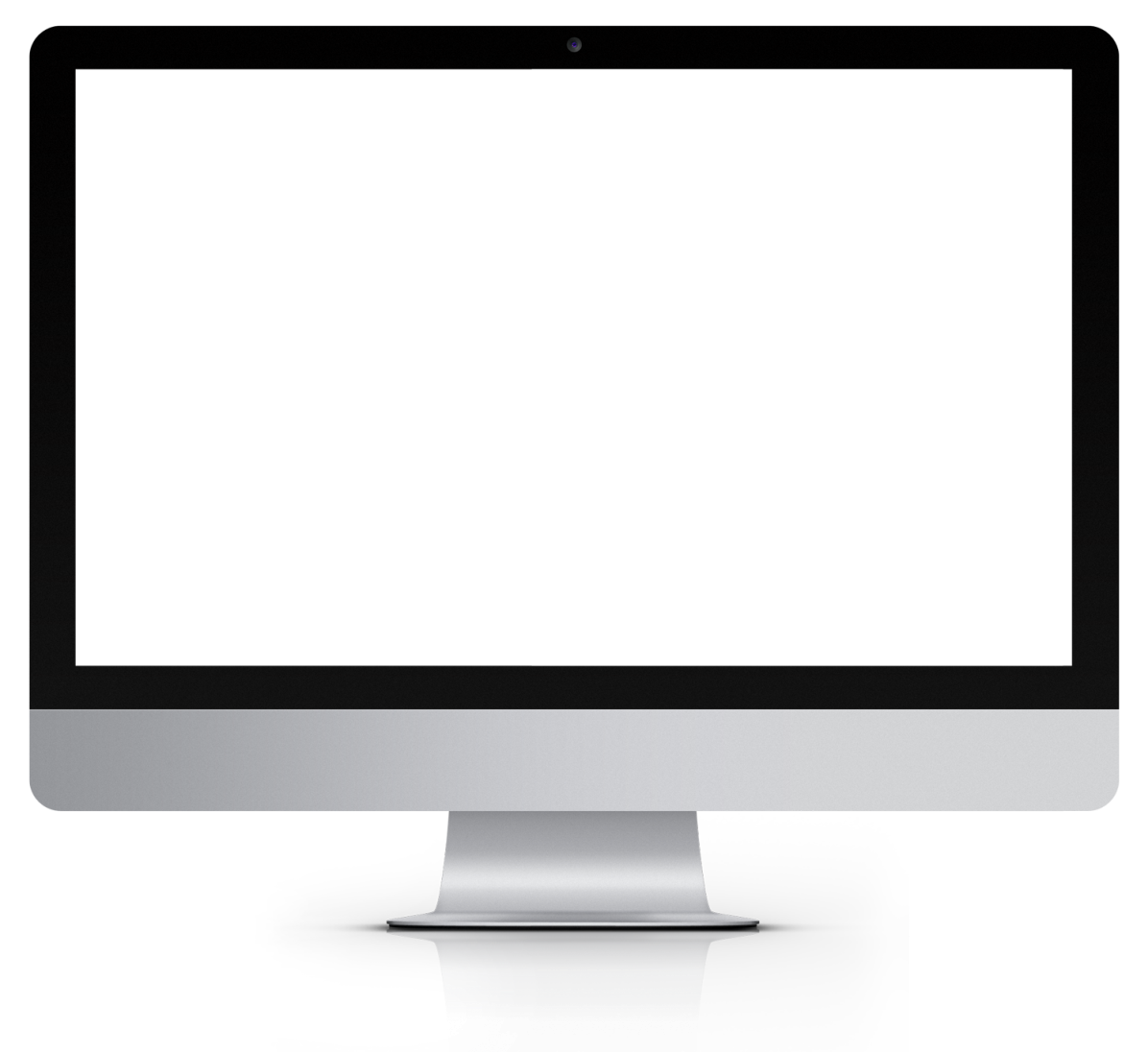 请在此输入文字
更多内容可点击编辑更多内容可点击编辑更多内容可点击编辑
请在此输入文字
01
更多内容可点击编辑
请在此输入文字
02
更多内容可点击编辑
请在此输入文字
03
更多内容可点击编辑
04
请输入第四章标题
4
请在此输入标题文字
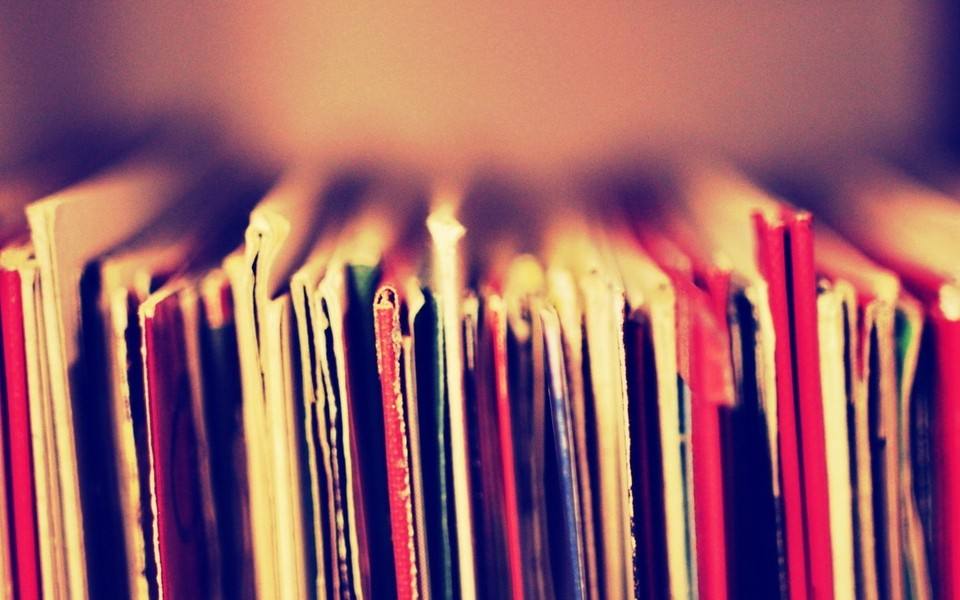 01
请在此输入文字
更多内容可点击编辑请输入文字内容更多内容可点击编辑请输入文字内容
201X
请在此输入文字
02
更多内容可点击编辑请输入文字内容更多内容可点击编辑请输入文字内容
201X
4
请在此输入标题文字
请在此输入文字
请在此输入文字
更多内容可点击编辑请输入文字内容更多内容可点击编辑请输入文字内容
更多内容可点击编辑请输入文字内容更多内容可点击编辑请输入文字内容
请在此输入文字
请在此输入文字
更多内容可点击编辑请输入文字内容更多内容可点击编辑请输入文字内容
更多内容可点击编辑请输入文字内容更多内容可点击编辑请输入文字内容
更多内容可点击编辑更多内容可点击编辑更多内容可点击编辑更多内容可点击编辑更多内容可点击编辑
4
请在此输入标题文字
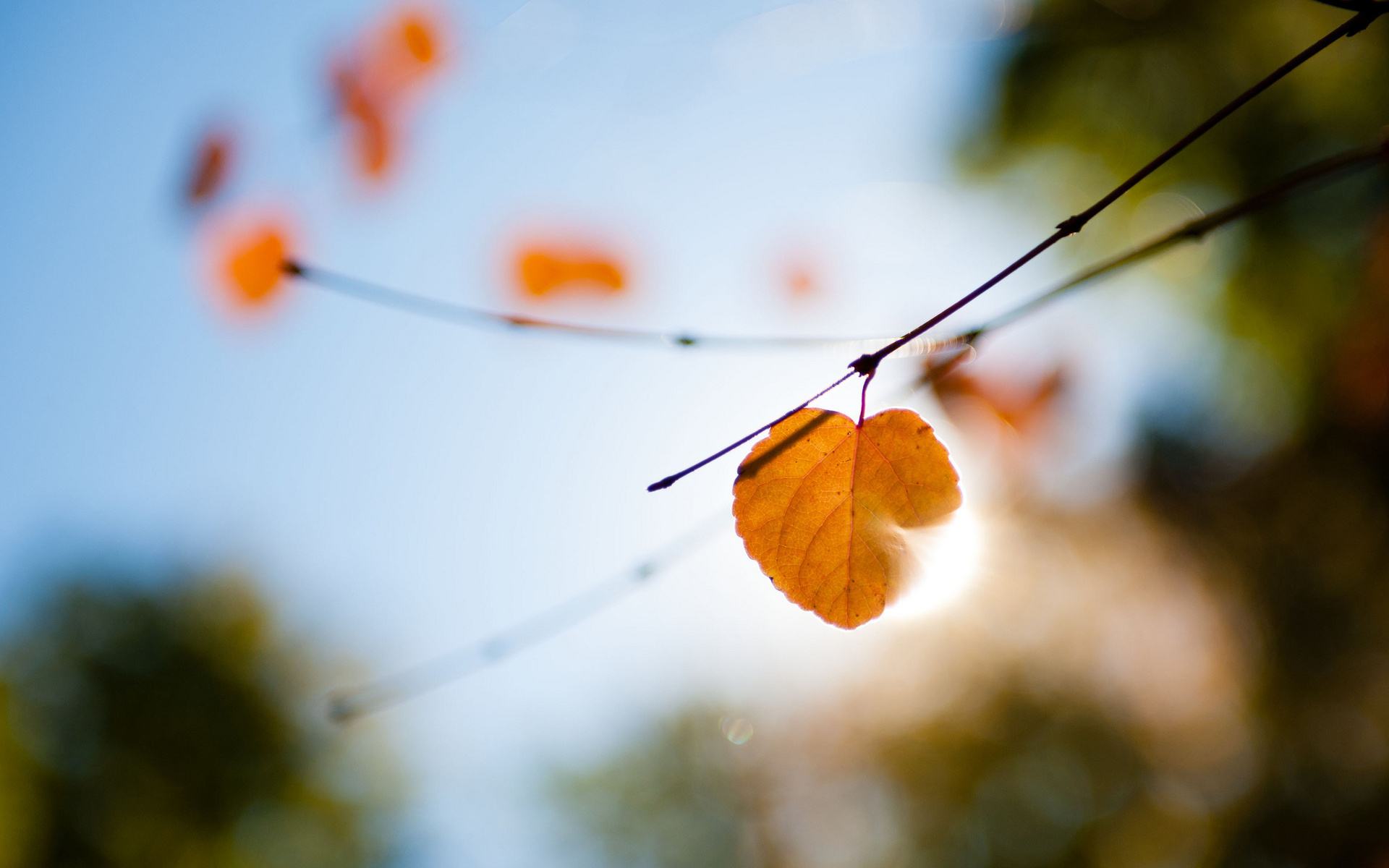 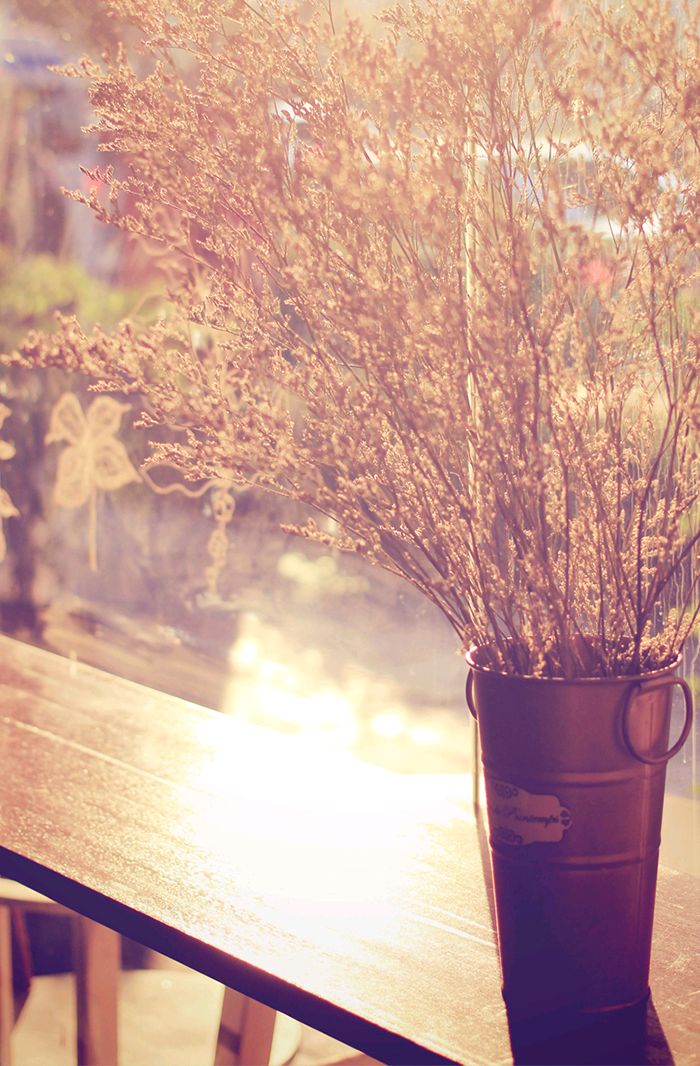 201X
请在此输入文字
更多内容可点击编辑更多内容可点击编辑更多内容可点击编辑更多内容可点击编辑更多内容可点击编辑
201X
请在此输入文字
更多内容可点击编辑更多内容可点击编辑更多内容可点击编辑更多内容可点击编辑更多内容可点击编辑
4
请在此输入标题文字
更多内容可点击编辑更多内容可点击编辑更多内容可点击编辑更多内容可点击编辑更多内容可点击编辑更多内容可点击编辑更多内容可点击编辑更多内容可点击编辑
更多内容可点击编辑更多内容可点击编辑更多内容可点击编辑更多内容可点击编辑更多内容可点击编辑更多内容可点击编辑更多内容可点击编辑更多内容可点击编辑
谢谢聆听
Small  Fresh  Powerpoint Template
更多内容可点击编辑
更多内容可点击编辑
更多内容可点击编辑
更多内容可点击编辑